Risikovurderingen udviklet i 4MSiAnvendt af Umweltbundesamt (UBA)
Carsten vejergang, Danva

Materialenetværket, 23. februar 2023
Formål med indlægget
Præsentere 4MSi’s risikovurderingsmetode/-værktøj.

Præsentation af lister og tabeller

Trykprøvning metoden

Hvordan kan vi bruge det?
Kildemateriale til denne PowerPoint
Link til det samlede 4MSi materiale:
Approval and Harmonization – 4MS Initiative | Umweltbundesamt

Link til Requirements and test methods for …:
Positive list 4MS approach (umweltbundesamt.de)

Link til Certification and approval of …:
Microsoft Word - 200807 4MSI Common Approach on Certification and Approval (umweltbundesamt.de)
Vandkvalitet ved taphanen
Risikovurdering er baseret på en beregning af vandkvaliteten ved taphanen betegnet ved Ctap 

	Ctap = Mn × Fc 

Ctap : beregnet koncentration af et givent stof [mg/l]
Mn   :	migrationsrate for n’te migrationsperiode [mg/dm2døgn]
FC  :	konverteringsfaktoren [døgn/dm]
Ctap og  MTCtap
Den beregnede koncentration af et givet stof overholde nedenstående krav ved taphanen: 

	Ctap ≤ MTCtap  

MTCtap : maksimal tolerabel koncentration ved taphanen

På positivlisten findes værdier for MTCtap 

I Danmark anvender vi oftere en samlet toksikologisk vurdering.
Positivlisten
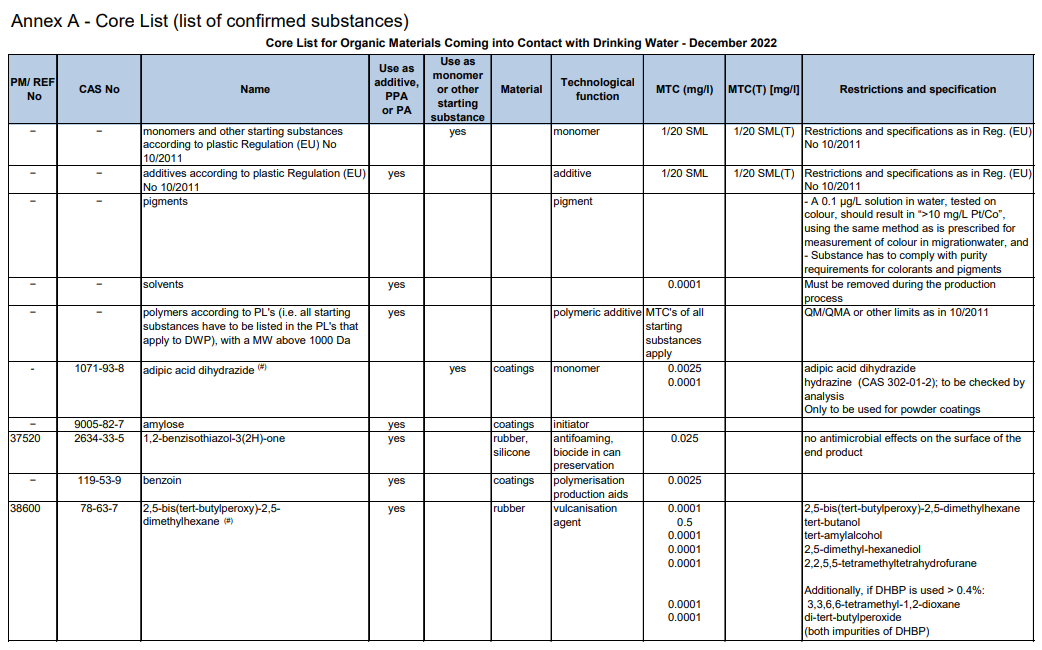 SML:
 specific migration limit

MTC(T) : 
maksimal tolerabel kon-
centration for en gruppe 
stoffer ved taphanen
Migrationsraten, Mn
Mn = Cn / (S/V x t), migrationsraten for n’te migrationsperiode








Cn    :	den målte koncentration for den n‘te migrationsperiode [mg/l]
S/V :	surface/volume [dm-1]
t     : 	varigheden af den n’te migrationsperiode [døgn]
DS/EN 12873-1
Skylning
Henstand 72 timer
1
Henstand
24t
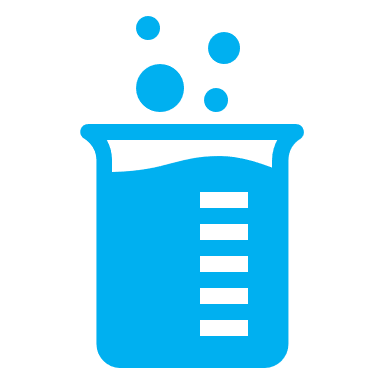 Forvask
1
Vandudskiftning
Migrationsprøve
24 t
24t
24t
Blindprøve + vandudskiftning
24t
24t
24t
Henstand 72 timer
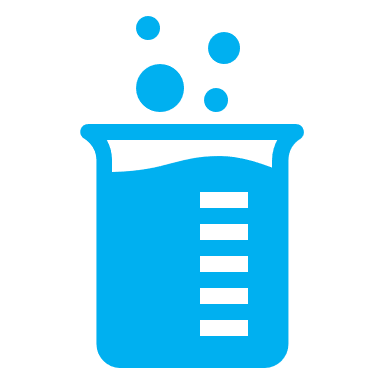 24t
24t
24t
Henstand 72 timer
Henstand 72 timer
Konverteringsfaktoren, FC , tabelopslag
Konverteringsfaktoren gør det muligt at sammenligne resultater fra migrationstests eller modellerede resultater med MTCtap.

Konverteringsfaktoren er afhængig af materialets anvendelse, og består af:

FC = Fg x Fo = S/V x Fo 

Geometrisk faktor, Fg = S/V, surface/volume [dm-1]
Driftsfaktor, Fo = kontakttid med drikkevandet [døgn]
Vandkvalitet ved taphanen
Risikovurdering er baseret på en beregning af vandkvaliteten ved taphanen betegnet ved Ctap, hvor FC bærer risikovurderingen via kontaktflade og –tid mellem materiale og drikkevand:

	Ctap = Mn × Fc ≤ MTCtap  

Konverteringsfaktoren afgør desuden hvilken risikogruppe materialet eller produktet placeres i, og dermed hvilke krav der stilles til test og dokumentation.
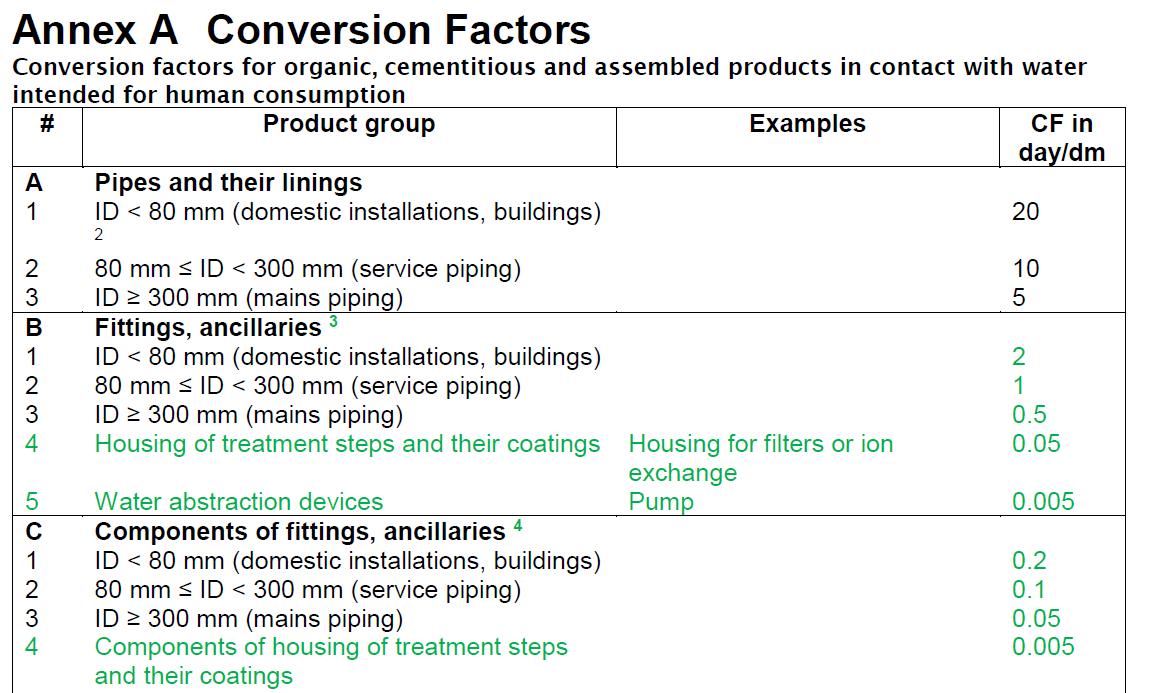 Fc : konver-teringsfaktor
Døgn pr deci-meter
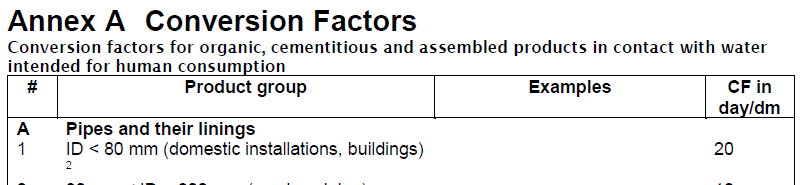 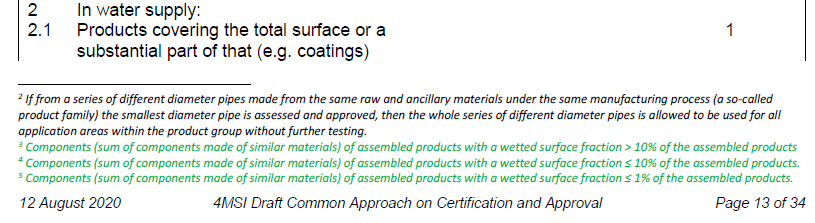 Overslagsmæssigt reality-tjek
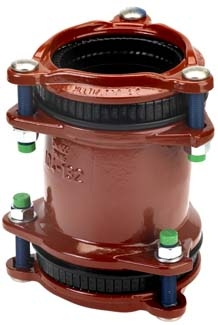 Tværsnit
1,0 dm
0,05 dm
2,5 dm
KTDV (EDPM) = 1,9 %     => RG3
KTDV (EPOXY) = 98,1 %  => RG2
Fg = S/V (EDPM) = 0,07 dm-1
Fg = S/V (EPOXY) = 3,6 dm-1
Ctap = Mn × Fc
FC = Fg x Fo
FC (EPPM) = 0,1 => Fo = 1,5 døgn  
FC (EPOXY) = 1 => Fo = 0,28 døgn
Fg = S/V, surface/volume [dm-1]
Fo kontakttid med drikkevandet [døgn]
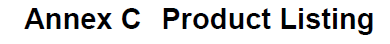 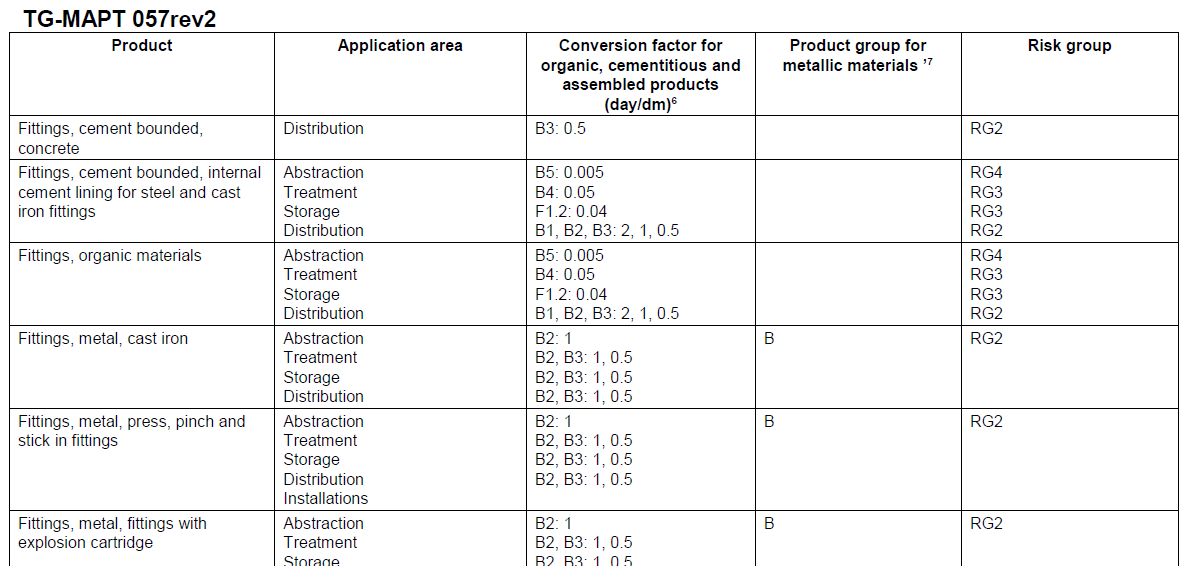 Kilde:	Certification and approval of products in contact with drinking water
	4MSi Draft Common Approach
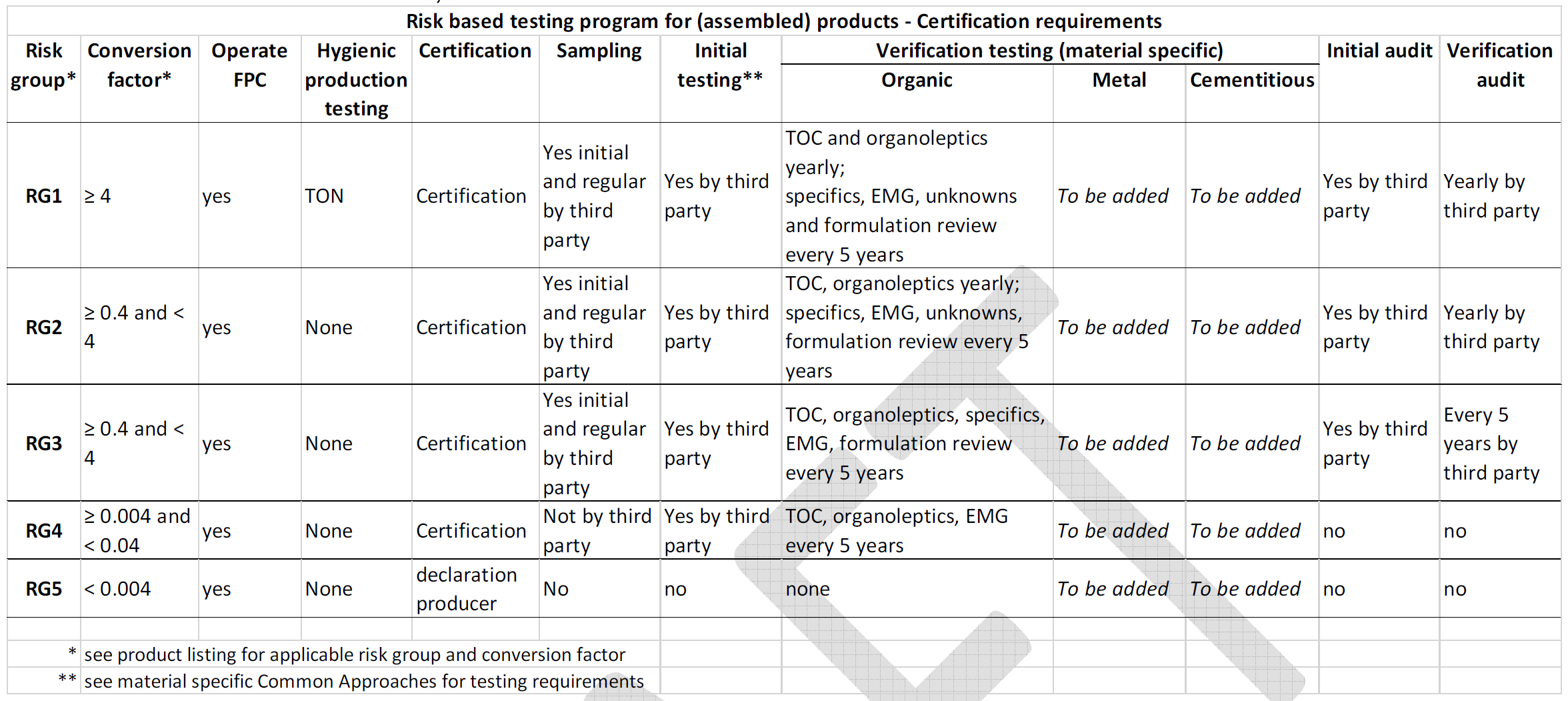 Afsnit 3.4.1: Sammenstilling af risikogrupper og der til hørende opgaver ifbm. certificering/godkendelse.
Certifikater og system1+
Attestation of Conformity, AoC
Attestation of conformity for a product / a group of factory-made components /// a pre-product / an intermediate product for factory application by certification body ’…(Title)…’ regarding the hygiene suitability for drinking water of

Product:		Name of the product or component / trade name
		Material/polymer
		Product group
		(Certification body registration number, if applicable)

Manufacturer: 	Company (Name)
		(Adress)

⧠ Based on a type test (without external monitoring; simplified procedure)
⧠ Under system 1+ with external monitoring of the following production sites: (Adresses)

Reference / Attestation:
We hereby certify that the product / component indicated above
based on the certification programme ‘…(Title)…‘ of the certification body (Name, Adress),
the submitted product information, including the formulation details
and evaluation report No (report number)
meets the requirements of the Evaluation Criteria Document / Guideline Document of the German Environment Agency5:
‘…(Title)…‘
for the temperature range (degrees Celsius) and is in compliance with the above document.
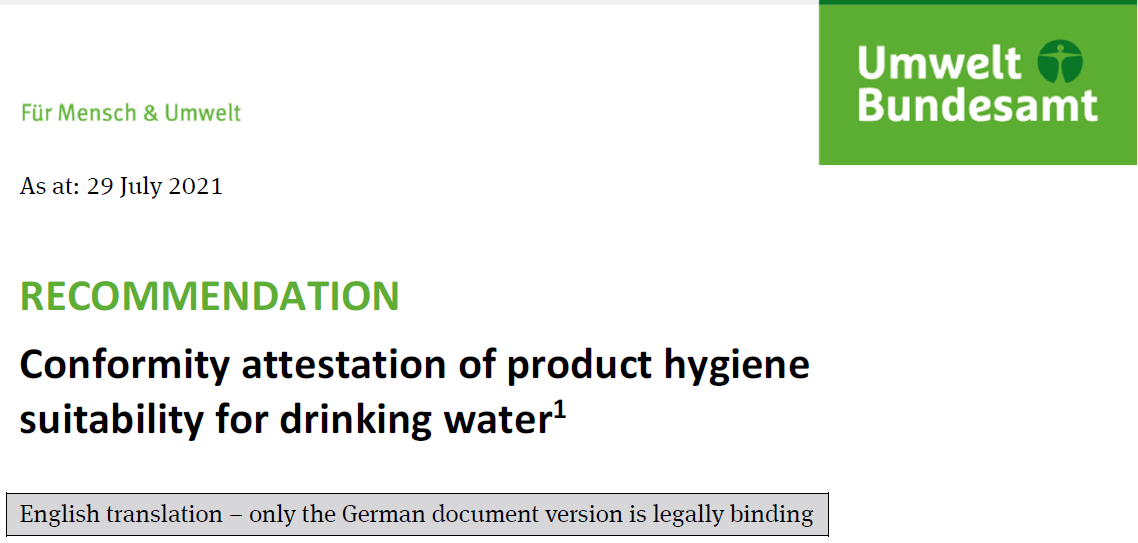 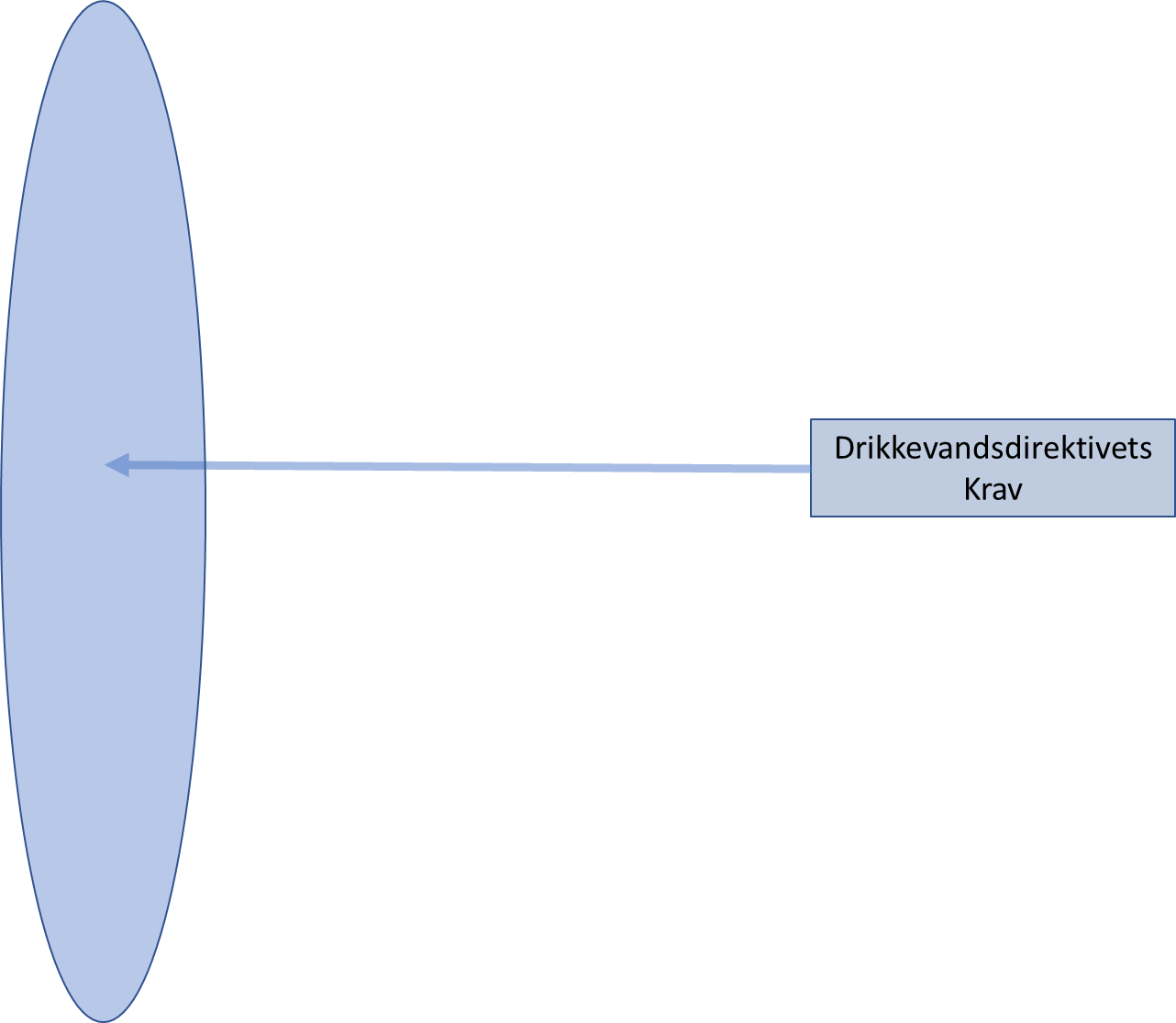 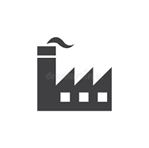 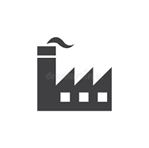 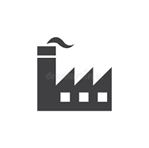 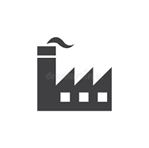 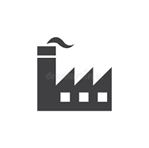 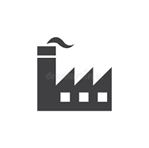 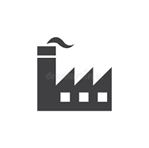 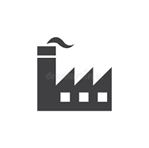 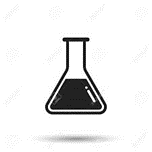 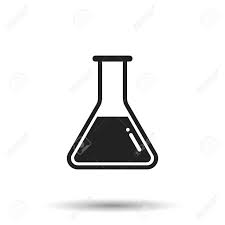 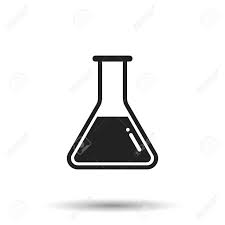 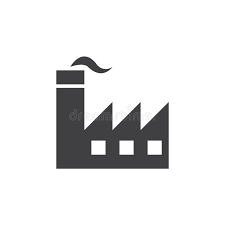 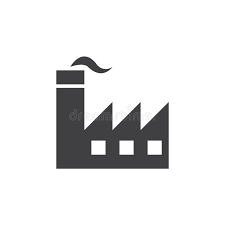 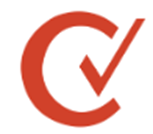 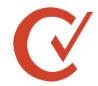 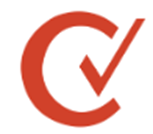 Tysklands krav til
anvendelse af 
System 1+
System 1+:
  FC ≥ 0,5
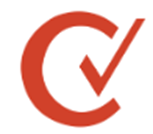 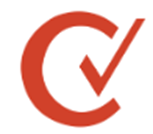 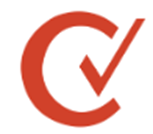 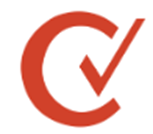